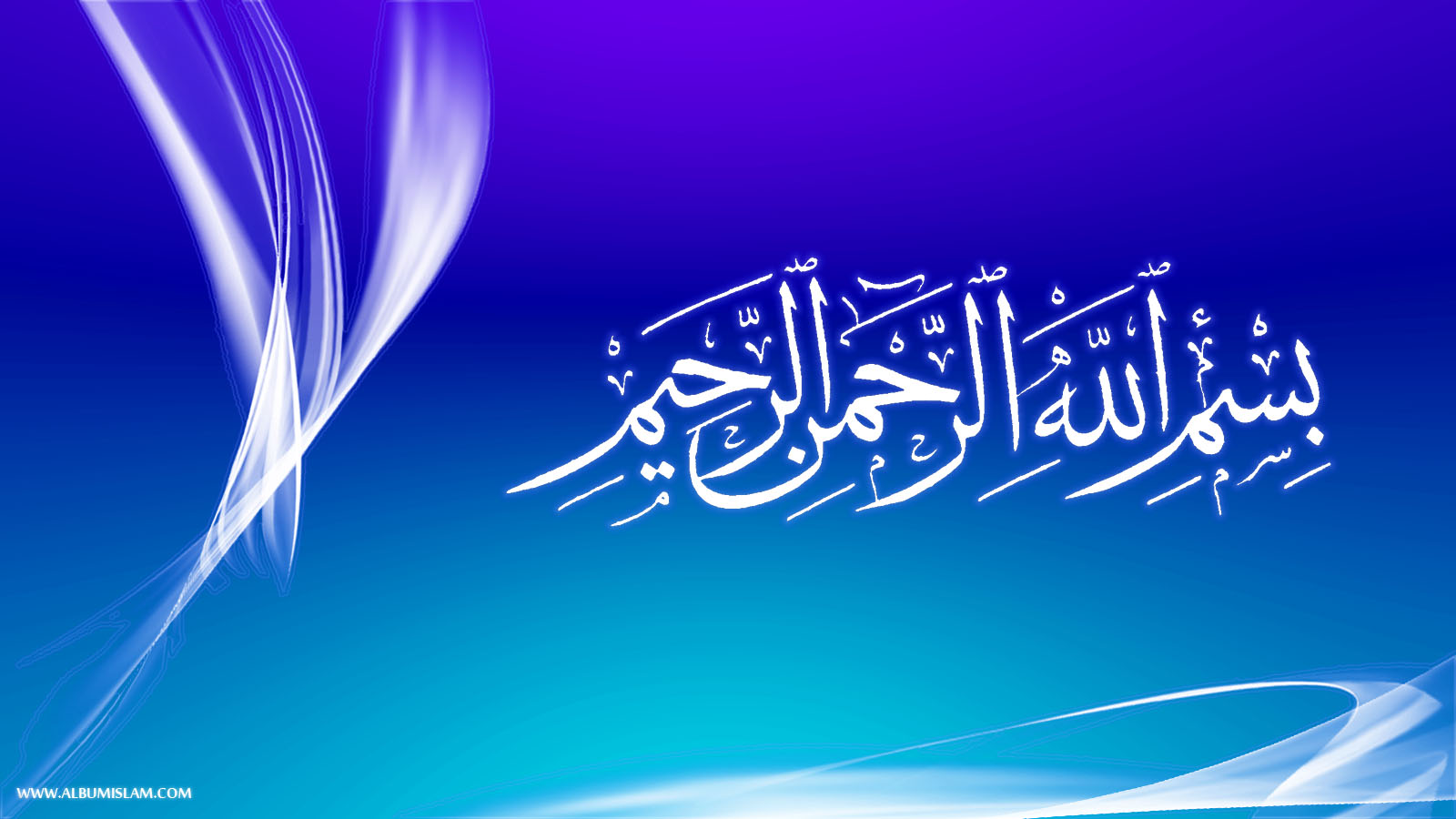 Civil Services Reforms
1
Civil Service Reforms
Kanwal Nizam  
AS # 16
Sequence of Presentation
Introduction
Historical Background
Current Organization of  Civil Service
Bottlenecks
Need of Reforms
Recommendations of NCGR
Conclusion
Recommendations
Civil Services Reforms
3
Introduction
Civil Services Reforms
4
Introduction				1/3
Human Development South Asia Report 1999
	“South Asia presents a fascinating combination of many contradictions.  It has governments that are high in governing and low in serving; it has parliaments that are elected by the poor but aid the rick; and society that asserts the rights of some but perpetuates exclusion for others.  Despite a marked improvement in the lives of few, there are many in South Asia who have been forgotten by formal institutions of governance.  These are the poor, the downtrodden and the most vulnerable of the society, suffering from acute deprivation on account of their income, caste, creed, gender or religion.  Their fortunes have not moved with those of the privileged few and this in itself is a deprivation of a depressing nature.”
5
Civil Services Reforms
Introduction					2/3
“Governance constitutes for ordinary people, a daily struggle for survival and dignity.  Ordinary people are too often humiliated at the hands of public institutions.  For them, lack of good governance means police brutality, corruption in accessing basic public services, ghost schools, teacher absenteeism, missing medicines, high cost and low access to justice, criminalization of politics and lack of social justice.  These are just few manifestations of the crisis of governance.”

UNDP -Human Development Report for  South Asia – 2005
Civil Services Reforms
6
Introduction				3/3
Economic policies are framed and translated into economic and social benefits by the Executive branch of the state  for the population.

There is a consensus both among the Civil Servants and those interacting with these that the present system has become dysfunctional.

Reforms in civil services would not only encourage the committed and hardworking officers but would also discourage the corrupt ones.

 Better performance indicators can be achieved through professional human resource and incentives and rewards
Civil Services Reforms
7
Historical Background
Civil Services Reforms
8
Historical Background			1/10
Civil bureaucracy of Pakistan has its origins in the Indian Civil Services (ICS) which Pakistan inherited at the time of partition.

ICS was formed on the recommendations of Aitcheson Commission set up in 1866.

The ICS cadre became the Civil Service of Pakistan (CSP), with minor modifications
Civil Services Reforms
9
Historical Background			2/10
Civil Services Reforms
10
HISTORY OF REFORMS IN PAKISTAN	3/10
Thousands of hours of committed people have been dedicated to study, analyze and suggest changes in the administrative landscape of the country. 

The pity is that their hard work has either been neglected, partially implemented or distorted beyond recognition. 

In 1948, the Central Legislative Assembly appointed a Committee under the Chairmanship of Sir Victor Turner to review the organization and structure of the Ministries and Departments of the GoP.
Civil Services Reforms
11
Historical Background			4/10
After the promulgation of Martial Law in 1958, Mr. Justice A.R. Cornelius was appointed to head a Pay and Services Commission in 1959. 

Mr. G. Ahmad revisited the administrative reorganization of the Central Government in 1961 and introduced scheme of Section Officer, reducing the internal hierarchy within a Ministry.
Civil Services Reforms
12
Historical Background			5/10
Zulfiqar Ali Bhutto introduced Administrative Reforms of 1973, to curb power and autonomy of the civil bureaucracy.

1300 civil servants were dismissed on the grounds of corruption and incompetence.
Civil Services Reforms
13
Historical Background			6/10
Constitutional protection of employment was removed. Resultantly, the executive acquired the power to meddle in the  bureaucratic affairs and dismiss  the most senior civil servants.

Bhutto’s administrative reforms also  abolished the elite CSP cadre, which dominated civil service positions at all levels of the administration, all civil service cadres were labeled “occupational groups”.
Civil Services Reforms
14
Historical Background			7/10
Previously, civil servants were divided into four classes starting from officer level Class I to menial positions in Class IV  was replaced by a system of 22 national pay grades known as Basic Pay Scales (BPS).

The All-Pakistan services now comprised the DMG(PAS), TAG (Tribal Administrative Group), the Police Group and  Secretariat Group, in which induction of all officers of the federal services was made after certain level of seniority.
Civil Services Reforms
15
Historical Background			8/10
The All-Pakistan services were renamed the All-Pakistan Unified Group while other federal services, previously known as Central Services, were designated the Federal Unified Group.

Bhutto introduced  Lateral Inductions through which around 5,000 officials of various ranks and grades were directly recruited into the civil bureaucracy.
Civil Services Reforms
16
Historical Background			9/10
CTP was a brainchild of ZAB.

Zia ul Haq introduced the induction of military officers in the civil bureaucracy on quota basis.

Musharraf introduced Local Government Ordinances of 2001 and Police Ordinance, 2002which were the most sweeping reforms introduced in Pakistan since 1973.
Civil Services Reforms
17
Historical Background		     10/10
Posts of Commissioner, Deputy Commissioner, Assistant Commissioner were abolished; their powers were transferred to elected Nazims. 


Police officers were also held accountable to District Mayors.
Civil Services Reforms
18
Current Organization of Civil Services
Civil Services Reforms
19
Cadre Level
Groups
Audit and Accounts Group
Railways Group
Postal Group
Military Lands and Cantonment
Commerce and Trade Group
Information Group 
Secretariat Group / Office Management Group
Services
Foreign Service of Pakistan
Inland Revenue Service
Pakistan Administrative service
Pakistan Customs Service
Police Service of Pakistan
Civil Services Reforms
20
Ex-Cadre
Federal Civil Services 
( Ex - Cadre Officers )
Science and Technology,  Education, Health, Food and Agriculture, Law Communications  Natural Resources   

Federal Civil Servants (Grade 1- 16)
Provincial Civil Services
Provincial Civil Service 
Provincial Secretariat     Service 
  Provincial Technical Services or Group 
Ex-cadre officers and 
Subordinate Services 	Grade 1-16.
Civil Services Reforms
21
Bottlenecks
Civil Services Reforms
22
Bottlenecks					1/3
Lack of initiative and decision making

Weak governance structure and poor management 

 Pressures and compulsions from the political leadership leads Civil Servants to favoring the ruling party rather than adopting a neutral stance.
Civil Services Reforms
23
Bottlenecks					2/3
Training of cadre level Civil Servants to the exclusion of a large majority of Civil Servants, particularly professionals and technical experts. 


Lack of will to devolve power at the local level; centralized power system .


Obsolete and outdated rules and procedures are in vogue.
Civil Services Reforms
24
Bottlenecks					3/3
Inadequate compensation packages have led to widespread rent-seeking activities 


 Rapid transfers of Civil Servants, particularly in Police and District Administration due to the politicians of the area has resulted in lack of will to implement right decisions.
Civil Services Reforms
25
Why Reforms are Needed?
Civil Services Reforms
26
Decentralization and Devolution of power and resources to lower tiers of Government

Pakistan is constantly rated low on various comparative country rankings especially in public service management and governance 

Dysfunctional and inefficient government machinery is operating at various levels.
Civil Services Reforms
27
Structural economic reforms require competent, robust, viable and responsive institutions for their implementation

Need for Assessment and Evaluation of the Executive.

Disparity amongst various cadre and ex-cadre jobs leading to demoralization .
Civil Services Reforms
28
Civil servants consider themselves to be underpaid, overworked, demoralized and stressed individuals

To reduce Brain drain from the country 

Prevent political interference in Bureaucracy

Civil servants are poorly trained, sub- optimally utilized, badly motivated and ingrained with attitudes of indifference, arrogance and apathy.
Civil Services Reforms
29
Reforms Introduced till 1971		1/2
Introduction of Section Officers Schemes in the Secretariat
 
Delegation of administrative powers to the Attached Departments (Ads) and the Secretariat entrusted with policy making and control
  
Creation of Economic pool for Economic Ministries
 
Re-organization of Planning Machinery
Civil Services Reforms
30
Reforms Introduced till 1973		2/2
Introduction of Local Government System – Basic Democracies

National Economic Council, National Finance Commission, Election Commission and Federal and Provincial Public Service Commissions
 
Creation of In-service training institutions for public servants Civil Service Academy, Administrative Staff College, National Institute of Public Administration and Pakistan Academy for Rural Development
Civil Services Reforms
31
Reforms Introduced 1973-2001		1/2
Constitutional guarantee on the security of service removed.
 
Unification of all the services structure i.e. Non gazetted, class-II, class-I and superior services and abolition of the Civil Service of Pakistan (CSP).
 
The former Central Superior Services(CSS) were divided in All Pakistan Unified Group, Federal Unified Groups Provincial Unified Groups
Civil Services Reforms
32
Reforms Introduced 1973-2001		2/2
Merging of all services into a single unified grading structure and all civil servants categorized into 22 grades under the National Pay Scale (later Basic Pay Scale).  
 
Horizontal movements allowed from one cadre to another and the scope of out-of-turn promotions introduced.
 
Lateral entry system though which individuals from the private sector could be inducted at higher grades into the Government. 
 
The Federal and Provincial Secretaries and Additional Secretaries could be retired from the service without assigning any reason.
Civil Services Reforms
33
Reforms since 2001				1/2
A three-tier local government structure consisting of District, Tehsil/ Town and Union Council was established in all the four Provinces.
 
Head of District Government will be an elected District Nazim, Head of Tehsil/ Town Government will be an elected Tehsil Nazim and Head of Union Council will be an elected UC Nazim.
 
The Division level and Sub-Divisional level of administration were abolished.
 
The offices of Commissioner, Deputy Commissioner and Assistant Commissioner were abolished
Civil Services Reforms
34
Reforms since 2001				2/2
Each department will be headed by an Executive District Officer who will be under the direct control of the District Nazim with a District Coordination Officer (DCO) acting as the Coordinator for all departments.
 
A new Police Order replacing the Police Act. 1891 was enacted to lay the basis for a new administrative structure for the Police. The District Police Officers (DPO) will be responsible to District Nazim for law and order and not to DCO.
 
Executive magisterial powers were transferred to the Judicial Officers.
Civil Services Reforms
35
National Commission for Government Reforms(NCGR)
Civil Services Reforms
36
Introduction of NCGR
It was established in 2006 .

Presented report on REFORMING THE GOVERNMENT OF PAKISTAN in 2008

Its purpose is to introduce reform in medium to long term in 10-15 years.

Reforms pertaining to Executive organ of state.
Civil Services Reforms
37
Structure of NCGR
Civil Services Reforms
38
Hierarchy at NCGR
Ex Officio Members
Syed Tariq Ali Bokhari
Mr Ijaz Rahim
Mr Tanwir Ali Agha

Secretary
Ms Nargis Sethi
Chairman 
Dr Ishrat Hussain

Members 
Dr A. Malik Kasi 
Mr Shafqat Ali Shah Jamot
Mr Shamsh Kassim Lakha
Mr Farooq Rahmatullah
Mr Asad Jahangir Khan
Mr Shahid H Kardar
Mr Wjaz Rahim
Civil Services Reforms
39
A high powered Steering Committee, co-chaired by the President of Pakistan and Prime Minister and consisting of the four Provincial Chief Ministers was authorized to take final decisions on the recommendations of the Commission.
Civil Services Reforms
40
Aims & Objectives of NCGR 		1/2
Reorganizing and restructuring the Civil Services  at federal and provincial levels.
Strengthen the District Service 

Revamping Human Resource Management through recruitment and training 

Improve the service delivery: Education, Health, Land Revenue & Police.

Performance based rewards.
Civil Services Reforms
41
Aims & Objectives of NCGR 	2/2
Potential offered by e-Government should be exploited quickly and advantageously

Young and direct recruits in “Thanas” and “Tehsils” for public service.

Promotion Policy and Career Management

Timely update of Procedures and Processes
Civil Services Reforms
42
Ultimate Goals of NCGR
To enhance the capacity and competence of Civil Servants, to improve their public service to the common citizens, in an efficient, effective and equitable manner. 


 To attract, retain, motivate and develop high quality Civil Servants, in order to improve the functioning of  the Executive
Civil Services Reforms
43
Reform Sectors
Organization of Civil Service 
National Executive Service
Recruitment and Selection 
Training and Development 
Performance Appraisal
Promotion and Career Planning
Transfer
E-Government
Civil Services Reforms
44
Civil Service Reforms
Organization of Civil Service
Civil Services Reforms
45
Organization of Civil Service
There will be four types of services in Pakistan-All Pakistan, Federal, Provincial and District.
 





All Pakistan Service
Civil Services Reforms
46
Federal Services
Civil Services Reforms
47
Provincial Civil Service
Civil Services Reforms
48
Those belonging to the Federal services will work only at the Federal Government.

 Fresh recruitment to some of other existing cadres such as postal, CTG, Railways, Information should be discontinued in the future.

 other modes of competitive recruitment such as for Education, Health, Agriculture can be set up by each province based on specific job requirements need to adopted.
Civil Services Reforms
49
District Management Group to be renamed as Pakistan Administrative Services

Contract, short term, part time employment and use of consultants to be encouraged 

Need for specialized workforce in knowledge based economy
Civil Services Reforms
50
Specialized skills requirement in Economics, Social Development, Human Resource and Regulation

Creation of National Executive Service to supplement key policy making positions by specialists 

Selection to be made by FPSC/PPSC through a competitive process for filling senior positions in Grade 20 -22 in secretariats
Civil Services Reforms
51
Candidates will have to fulfill the requisite criteria of education, experience  and past performance 

Selection to NES to be based on merit. Competency, transparency and specialized skills

Equal opportunity to all officers irrespective of quota and better compensation
Civil Services Reforms
52
Fast track promotion prospects and attractive compensation package will provide incentives for better performance, high quality output and minimize corruption and rent-seeking.

Introduction of three specialized cadres along with general cadres at senior levels

Open to Civil Servants from Government and Private sector
Civil Services Reforms
53
Civil Service Reforms
Recruitment & Selection
Civil Services Reforms
54
Recruitment & Selection 			1/6
Problems
Current recruitment system does not take into account aptitude, knowledge and skills of candidates

Analytical and problem solving skills are not tested through the examination

Previous work experience and academic qualifications are given zero weight-age.
Civil Services Reforms
55
Recruitment & Selection 			2/6
Personality and Psychological Assessment are more of formality 

Non availability of job descriptions and Specifications 

 More Holistic approach towards recruitment and selection is required

Active interaction  of FPSC/PPSC with universities is required
Civil Services Reforms
56
Recruitment & Selection 			3/6
Presentation in job fairs and open houses to give presentations to interested candidates

Job descriptions and specifications for both cadre and ex cadre positions

Candidates should be tested for Managerial as well as Administrative Skills
Civil Services Reforms
57
Recruitment & Selection 			4/6
fresh recruitment should be discontinued in the following two services and a plan for corporatization of these will be prepared along with a transition plan:
Pakistan Railway Service
Pakistan Postal Service

Railways and Post Office are competing with private operators i.e road transport and courier services.

 Conversion into autonomous commercial organizations with their own decision making authority and accountability.
Civil Services Reforms
58
Recruitment & Selection 			5/6
In case of Commerce and Trade Group, the two main avenues for career progression were
	(a) Export Promotion Bureau (EPB) 
	(b) Commercial Counselors abroad. 

 Conversion of  EPB into an autonomous Trade Development Authority (TDA) which will recruit its own personnel.

 posts of Commercial Counselors abroad to be filled through a competitive selection process, open to both public and private sector.
Civil Services Reforms
59
[Speaker Notes: The Commission believes that the Railways Corporation, Postal Services Management Board, Trade Development Authority and Information Ministry should broaden their pool of recruitment and not rely exclusively on generalists recruited through the Federal Public Service Commission. They should bring in other expertise, skills and specialists, that may not be available among those recruited through the CSS examination]
Recruitment & Selection 			6/6Recruitment Procedure
Civil Services Reforms
60
[Speaker Notes: It is proposed that a set of mandatory elective subjects must be developed for these six different groups, according to the job requirements e.g. the candidate who is opting for Income Tax, Customs and Excise must qualify papers of Financial Accounting, Financial Management and International Standards of Audit, since they reflect the most essential part of the cadre requirement. For District Management Group subjects such as Economics, Financial Management and Human Resource Management may be made mandatory. Those opting for Foreign Service should have International Relations, Diplomacy, International Trade and Economics as elective subjects. Those opting for Police Service should be asked to appear at Criminal and Penal Laws and Human Resource Management.]
Civil Services Reforms
Training & Development
Civil Services Reforms
61
Training & Development			1/5
Institutional Capacity Building of Training Institutes

Focus on imparting technical trainings to civil servants at Provincial level

Training of ex-cadre officers on same lines as cadre officers

Compensation and Incentives of staff of training academies should be at par with NSPP with extra points for promotion
Civil Services Reforms
62
Training & Development			2/5
Standards of Instructions, Pedagogy, Testing and Certification of all training institutions should meet the standards of NSPP

All training institutions should be made autonomous bodies with their own BOD and respective secretaries /ministers as heads

Training Institutions should be given financial, administrative and operational powers
Civil Services Reforms
63
Training & Development			3/5
Training institutions should also be mandated to develop the capacity for policy research in their respective areas of expertise and thus provide inputs to the Ministries in their policy formulation work. 

Centralized Training Division under the Cabinet Secretariat should be formed

Training need assessment (TNA) of all cadre and ex-cadre officers
Civil Services Reforms
64
Training & Development		4/5
Monitor, track and maintain, an updated scorecard of training received by each officer. 

Utilize the academic institutions and non-government training institutions, to augment the training resources in the public sector. 

Undertake impact assessments of training courses after regular intervals
Civil Services Reforms
65
Training & Development			5/5
Majority of ex-cadre officers serving in the Federal Government receive no systematic training for upgrading their technical and professional skills are a major setback on the quality of investment and operations of our development projects. 

The other missing ingredient in training of civil servants in Pakistan, is the inculcation of soft skills – values, attitudes, orientation, and respect for citizens.
Civil Services Reforms
66
Civil Services Reforms
Performance Management
Civil Services Reforms
67
Performance Appraisal			1/4
Eradicate the weaknesses & empower public sector employees to become more proactive to contribute and deliver their work objectives

Performance Management system should be linked to Training & Development 

High performers to be rewarded in both financial and non financial terms
Civil Services Reforms
68
Performance Appraisal			2/4
the system of Annual Confidential Report (ACR) should be replaced with an open Performance Evaluation Report (PER) 

A move towards open, transparent and objective Performance Management System  which includes setting up of mutually agreed and realistic objectives

 Ensuring that post holder and reporting officer are clear about objectives from the outset also these are realistic, achievable challenging
Civil Services Reforms
69
Performance Appraisal			3/4
Mid year assessment to ensure that objectives are up to date and progress is being made to achieve them

The appraised can then sign the report or appeal to the next in line supervisor against the findings of his immediate supervisor.

  This way the PER is used mostly as a tool for the development of the individual to meet the needs of the organization.
Civil Services Reforms
70
Performance Appraisal		 	4/4
Need to separate high performers from low performers and corrective measures to address low performance

it is the capability, motivation and skills of the workforce, which form the main driver for achieving the long term goals of this reform package.
Civil Services Reforms
71
Civil Services Reforms
Promotion & Career Planning
Civil Services Reforms
72
Promotion & Career Planning		 1/3
The legal framework for promotion is provided in the Civil Servants Act (Appointment, Promotion and Transfer) Rules  which categorizes promotion on the basis of:
 
Seniority cum-fitness.
Selection on merit.
Civil Services Reforms
73
Promotion & Career Planning	 2/3
Undue weight attached to Performance Evaluation Report (PER)

PER is largely subjective and contains irrelevant and un-measureable attributes

Training reports are not quantified in PER and mere attendance/successful  completion of course is considered satisfactory
Civil Services Reforms
74
Promotion & Career Planning		 3/3
The officers are to be considered in order of seniority, but seniority shall not carry any extra weightage for the purpose of determination of merit and potential for promotion 

Performance Evaluation Report (PER) should not be the sole determinant for promotion

Officer’s capacity, academic qualification, competitiveness, leadership qualities , demonstrated performance and ability to perform in demanding positions should be evaluated by board.
Civil Services Reforms
75
Civil Services Reforms
Transfer
Civil Services Reforms
76
Transfer 					1/4
No career planning by Establishment Division in terms of transfers leading to unpredictability, lack of transparency and high level of anxiety among officers

Well connected officers are able to get lucrative postings owing to their political linkages

Officers are reluctant to serve outside their home provinces particularly in rural areas
Civil Services Reforms
77
Transfer 					2/4
For horizontal movement of the officers within the cadre and service groups, Internal Job Vacancy system be introduced on similar lines as adopted by the Federal Board of Revenue 

Officers become risk averse, complacent and unprofessional due to fears of transfers and insecurity of tenure

Security of tenure of office, for a specified period of time should be strictly observed and Civil Servants  be given legal protection against arbitrary acts, that do not conform to due process of law
Civil Services Reforms
78
Transfer 					3/4
All officers(including female officers) of PAS and PSP should serve in provinces other than home province for a minimum period of 3 years 


Postings at very senior levels, (BS-21/22) should be done by properly examining each individual case, in order to ensure that the right officer is placed at the right job
Civil Services Reforms
79
Transfer 					4/4
Adequate facilities, specially accommodation, be ensured to officers being posted to far flung or under developed areas, or Islamabad 


Officers exerting political influence regarding their postings or trying to avoid certain postings be penalized at the time of promotion
Civil Services Reforms
80
Civil Services Reforms
E-Government
Civil Services Reforms
81
E-Government 			1/6
E-Government is recognized internationally as an enabler toward achieving good governance through transparency while increasing the ability of citizens and businesses to access public services in an effective and cost efficient manner. 

Objectives of E-Government in Pakistan :

(a) improving the productivity of government departments and ministries,
Civil Services Reforms
82
E-Government 					2/6
(b) reducing the transaction costs and thus effecting budgetary savings

     (c) providing convenience to ordinary citizens in accessing public services

     (d) modernization of business processes in Govt departments and  ministries

     (e) sharing knowledge and improving communication within the government
Civil Services Reforms
83
Areas Covered by E-Government	3/6
Civil Services Reforms
84
[Speaker Notes: G2B:The aim is to reduce the government's burden on businesses by accelerating government processes vis-à-vis businesses, providing services, eliminating redundant collection of data and better leveraging E-business technologies for communication]
Phases of E Services to Citizens	4/6
Civil Services Reforms
85
[Speaker Notes: Transactional: Provides secure transactions with high level of authorization. Citizens can now apply online for passports, NICs and make payments online. This requires a high degree of security and basic infrastructure allowing for secure transactions]
SERVICES BY E-GOVERNMENT	5/6
Land Revenue Record mutations and Land Services
Urban immovable property Record Registration and Services
Court Case load management 
Police Station record and FIR registration
Payment of electricity bills
Payment of telephone bills 
Payment of water bills
Payment of gas bills
Civil Services Reforms
86
SERVICES BY E-GOVERNMENT	6/6
School Enrollment
Issuance of Computerized National Identity Card
Passport Services
Domicile Certificate
Driving Licenses
Birth/ Death Certificates
Payment of traffic licences
Motor Vehicle Related taxes
Civil Services Reforms
87
CONCLUSION
Civil Services Reforms
88
Governance deficit in Pakistan has degenerated into a malaise whose cure should be of most urgent concern to the Government. Pakistani state can no longer afford to live in Past tense. Reforms as recommended by NCGR can only be as good as their implementation, which should be sincerely done to stop the civil service from dying its death

Restructuring of civil services is required to convert it into a dynamic and vibrant institution whose members  have capacity and competence and show qualities of courage and compassion 

The key to long term development lies in strengthening the institutions of Governance of which civil service is the most crucial one
Civil Services Reforms
89
RECOMMENDATIONS
Civil Services Reforms
90
RECOMMENDATIONS 		1/4
Quota for rural areas should be separate and it should include all rural areas of country. Candidates from rural areas should compete with their rural counterparts

Government should instead address the education issues of country especially higher education and not give lengthy extensions to quotas

Pre screening should be done in order to assess the candidates at initial level
Civil Services Reforms
91
RECOMMENDATIONS 		2/4
Selection process is unduly and unbearably lengthy. It should be reduced

Compensation of civil servants should be competitive according to market value

Values of transparency, accountability, service delivery and facilitation of common man should be inculcated in civil servants.
Civil Services Reforms
92
RECOMMENDATIONS 		3/4
Selection to specific groups should be made in accordance with the passing of elective subjects and aptitude.

Analytical abilities and problem solving skills of candidates should be tested instead of English writing and rote learning abilities

Weeding out obsolete rules and procedures and their replacement with pertinent and up to date ones
Civil Services Reforms
93
RECOMMENDATIONS 		4/4
Induction from Armed forces is a gross discrimination against those who get selected through exam.

No need to test candidates in irrelevant optional subjects ( Geography, languages, Natural sciences and Philosophy  etc )


E-governance should be introduced in phased manner.
Civil Services Reforms
94